Piramida parda
Piramida bubo’nlar ko’rinishda(qalin gazlamalrda)
Piramida kalta ko’rinishda (kalta) villiyur gazlamalarda
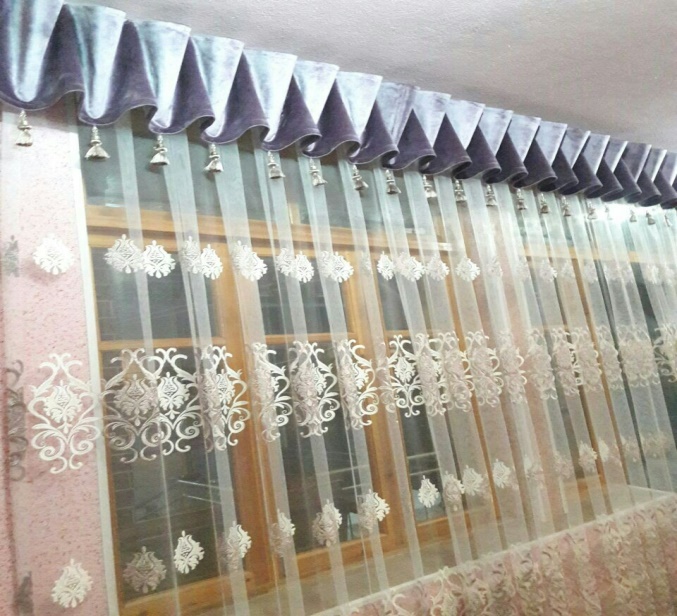 Piramida katta ko’rinishda